Angoulême
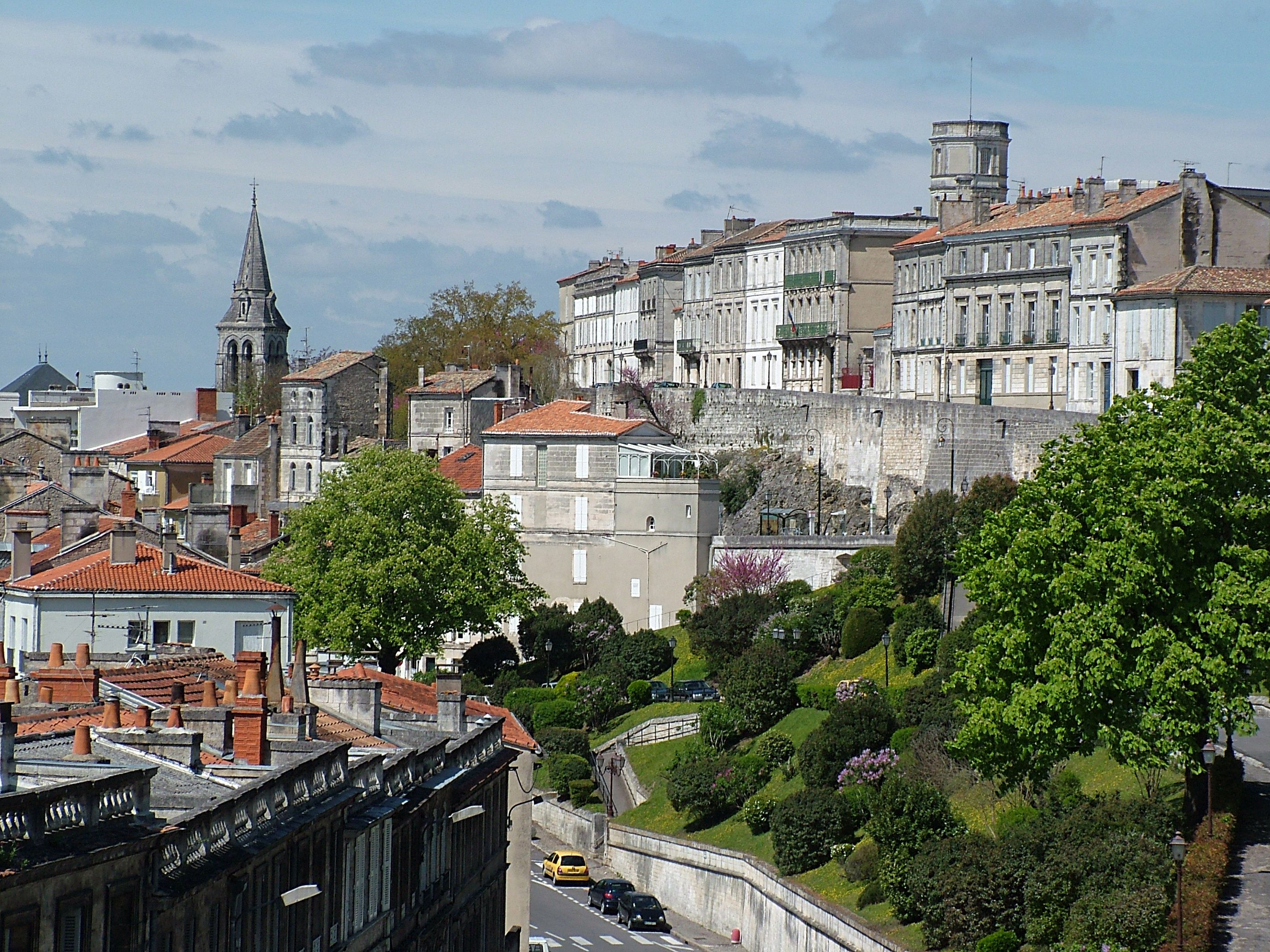 Et ses   mystères…
Où est Angoulême?
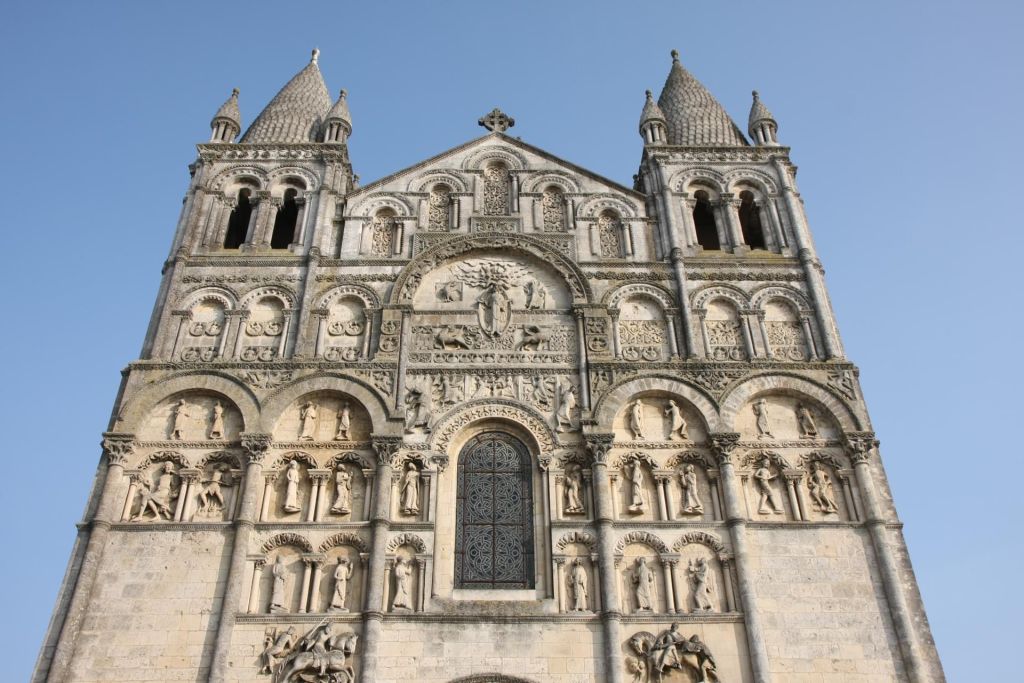 La cathédrale Saint-Pierre
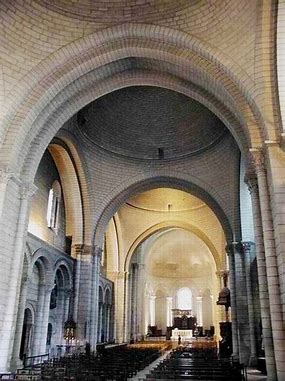 Architecture: style roman 
Reconstruite par Clovis
Elle a été détruite par les Wisigoths 
Elle contient des trésors
Les trésors de la cathédrale
L’engagement (2ème salle )
Le merveilleux (3ème salle )
Le sol est recouvert d’un carrelage décoré à la main par l’atelier d’Offard de Tours
Elle contient une valise chapelle qui a servi à un prêtre prisonnier des nazis
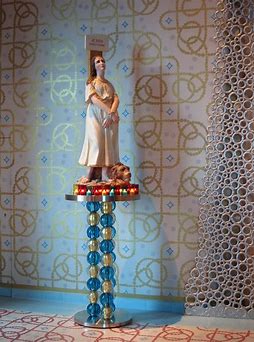 Marguerite d’Angoulême
Sœur du roi François 1er 
Encourage les idées nouvelles 
Est capétienne
Marguerite … en chocolat !
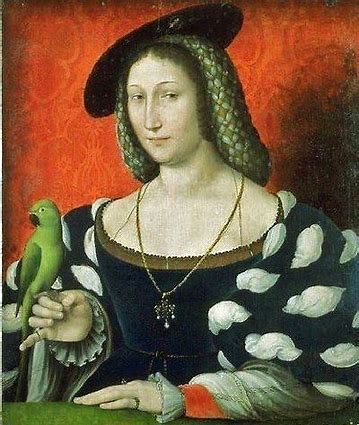 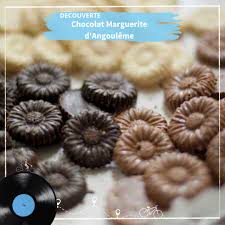 La capitale de la BD
Angoulême est la capitale de la BD depuis 1975
Festival en janvier 
Ville décorée 
École d’arts appliqués
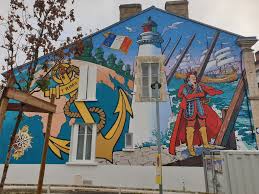 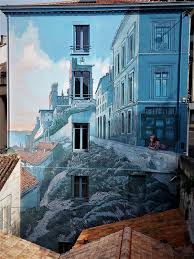 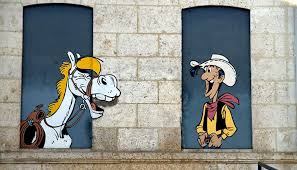 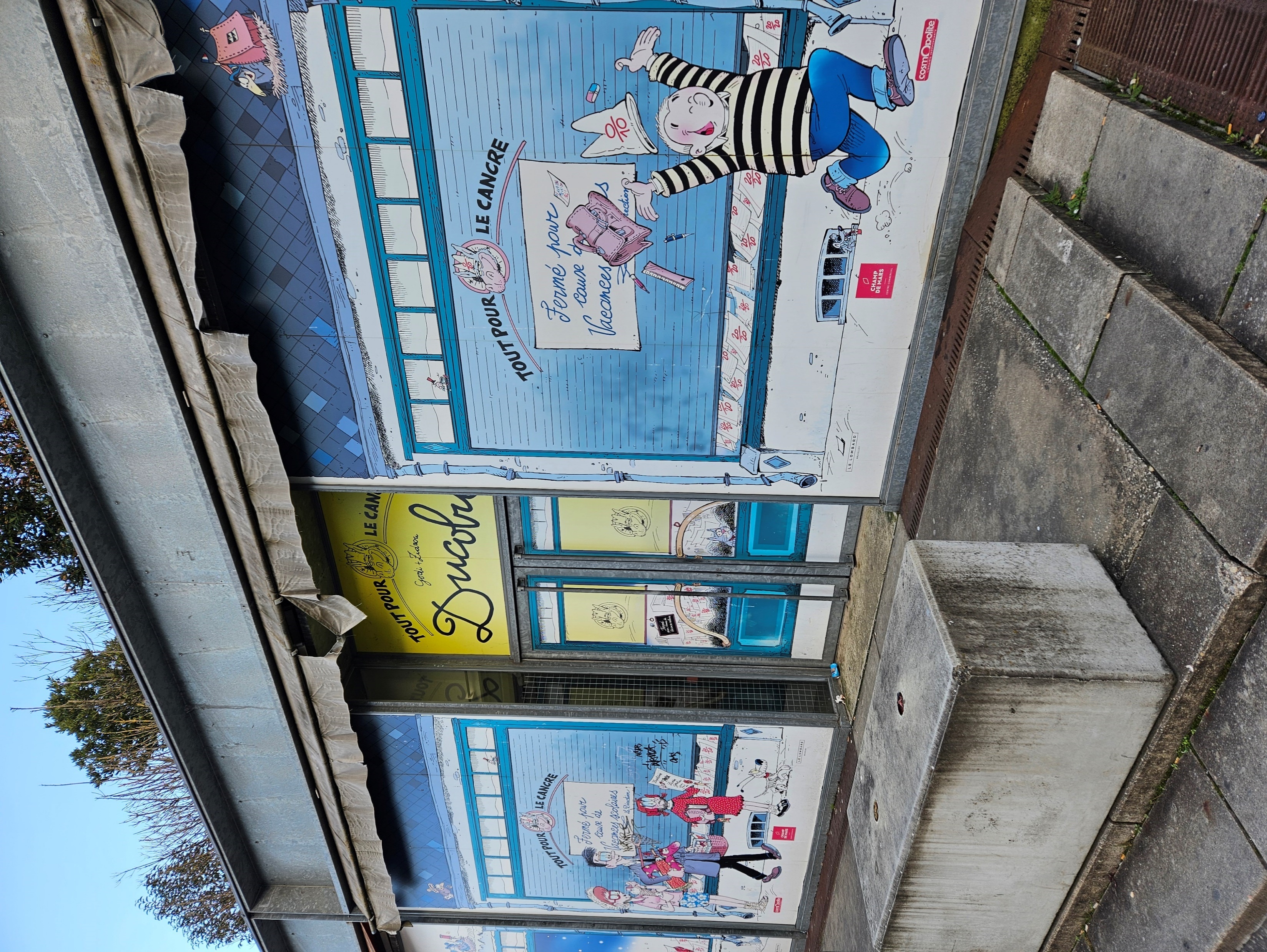 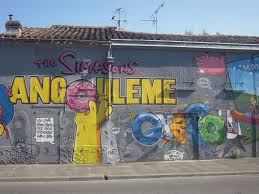 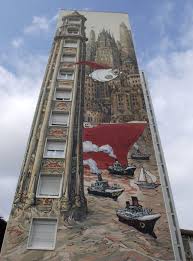 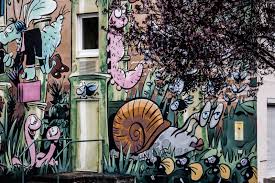 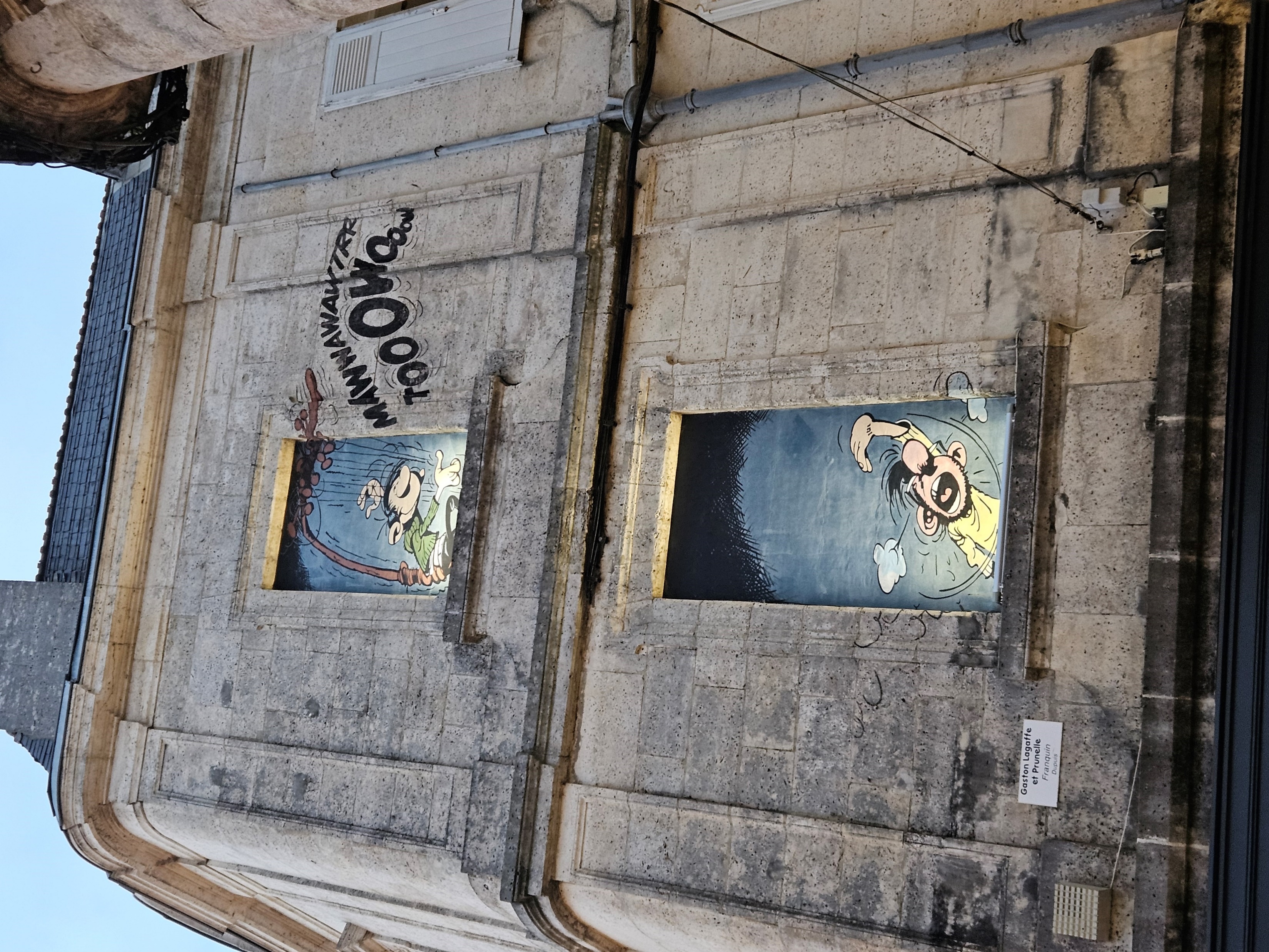 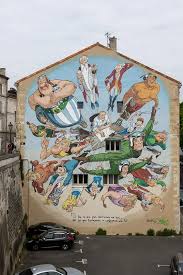 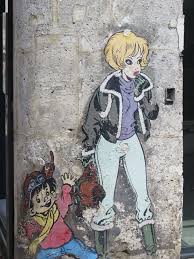 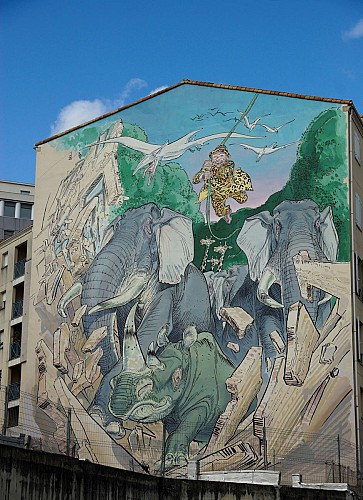